Phrases. 
Tynnwch linell i’r cyfieithiad cywir. 
Mae’r un 1af wedi ei wneud fel enghraifft.
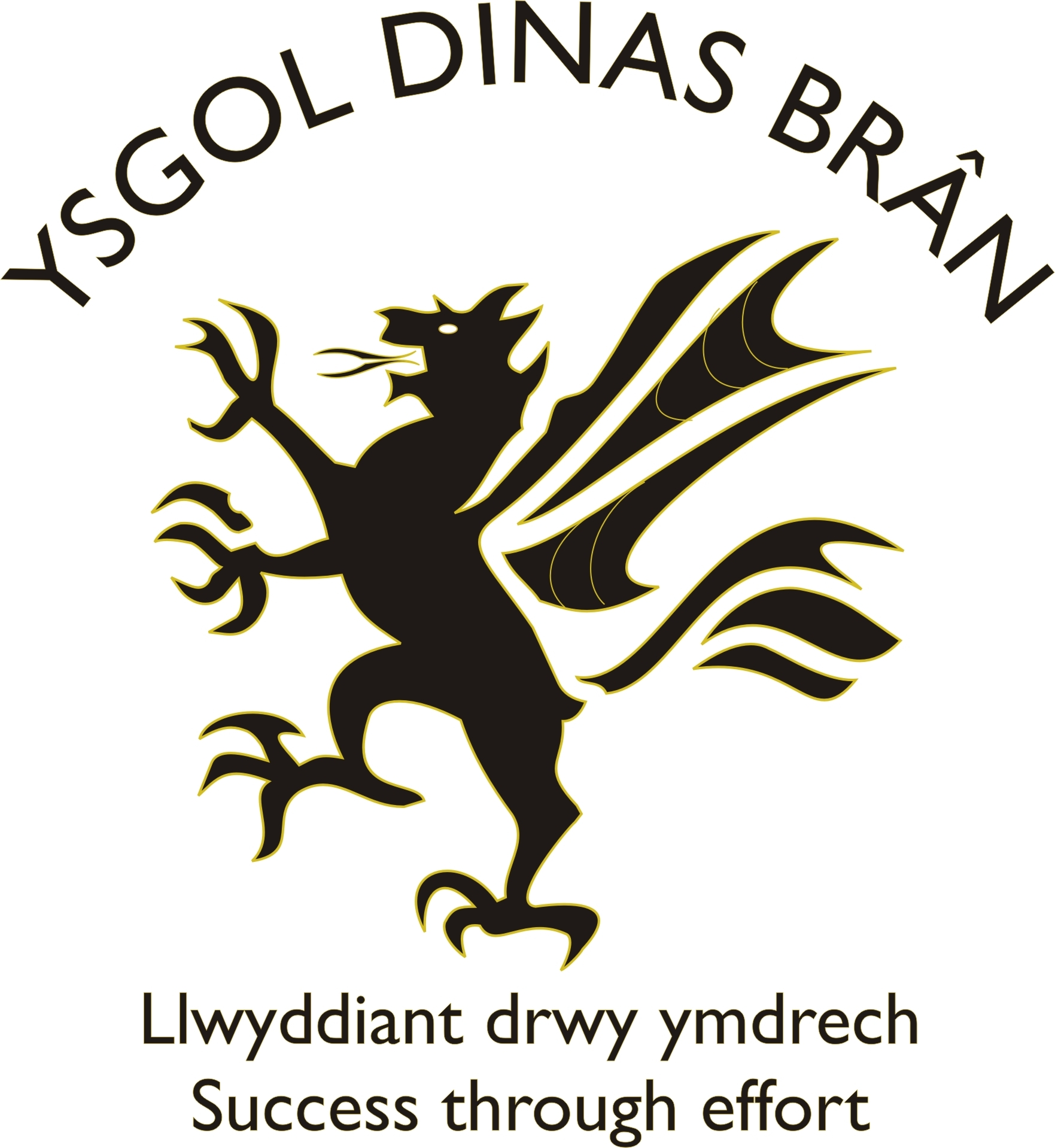 /4
Fill in the blanks;
____________________ dw i’n caru Cymru achos mae’n wlad brydferth. <In my opinion>
____________________ mae fy nhad yn dotio ar _________________ achos mae o’n caru bwyta pitsa a pasta! <To tell the truth>
Dw i ddim yn hoff o Ffrainc achos ____________________ dw i ddim yn mwynhau bwyta malwod! <The truth is>
____________________ dw i wrth fy modd efo Yr Alban oherwydd dw i’n caru Edinburgh. <Basically>
linell / line             cyfieithiad / translation                       fy nhad / my father            1af / 1st                       enghraifft / example      brydferth / beautiful
/5
1